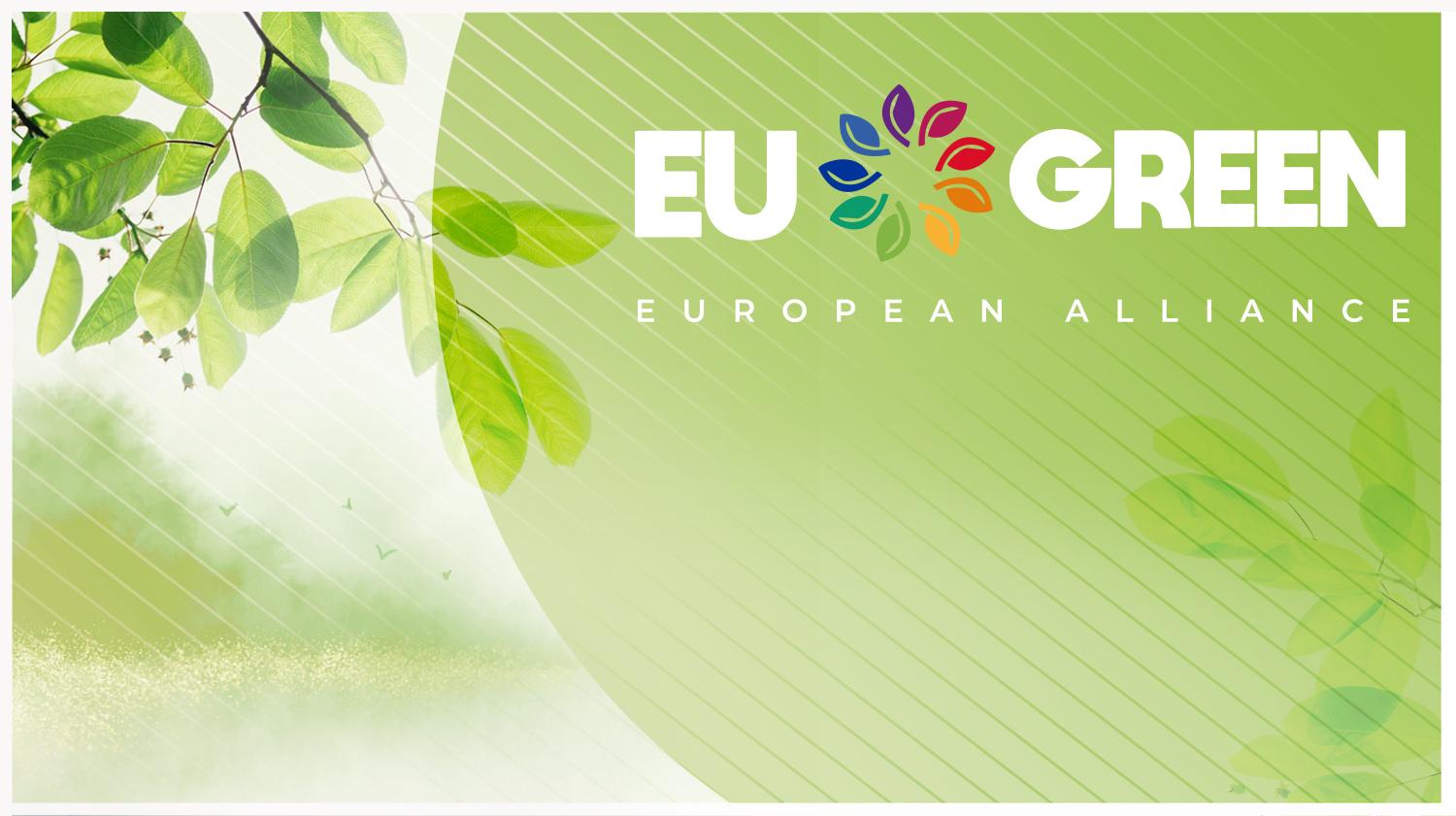 Procedure to leverage joint research activities 2024
By Alix Blouët – WP3 Coordinator 
Alix.blouet@univ-angers.fr
03.09.2024
Funded by the European Union under Agreement nº 101089896. Views and opinions expressed are however those of the author(s) only and do not necessarily reflect those of the European Union or European Union or European Education and Culture Executive Agency (EACEA). Neither the European Union nor the granting authority can be held responsible for them.
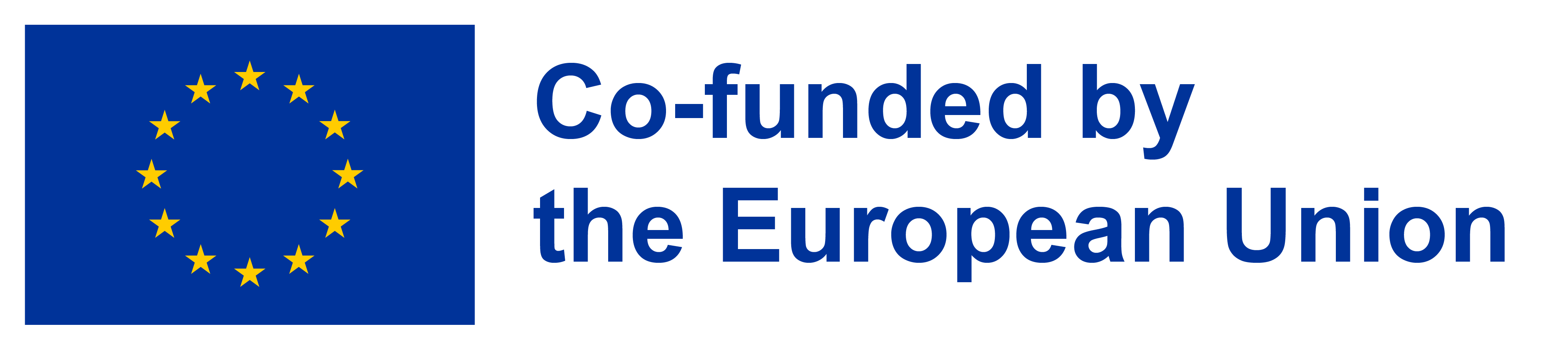 1
[Speaker Notes: Hay que elegir o ésta o la anterior]
Outline
Basics 
Calendar
Let’s get into details:  Pillar 1 & 3  Incentive for collaborative research projects & scientific conferences
Let’s get into details: Pillar 2 Researcher mobility program 
Questions
The necessary documents
The bill of specification
The application forms 
The financial form 

All available here : https://wp3eugreen.univ-angers.fr/en/index.html
2
1. Basics
EU GREEN has established a yearly joint procedure for proposals to stimulate research collaboration among our 9 universities. Researchers from EU GREEN partner universities can submit proposals for seed funding. This procedure, implemented by the Work Package Research (WP3), is intended to leverage cooperation between researchers and create new or consolidate existing scientific relationships. Its vision is to build robust scientific communities among the EU GREEN universities. 

There are 3 pillars for the 2024 call:
Incentive for collaborative research activities, up to 20,000€
Researcher mobility program, up to 2000€ per mobility per person
EU GREEN Scientific conferences, up to 10,000€
3
2. Calendar 
(common for the 3 pillars)
4
5
Clusters are not closed boxes. Your project can fit !
6
Tip
Contact the relevant cluster leader as soon as possible, even if your idea is not fully formed. 

Why? an opinion is asked from the cluster and will be taken into account for the evaluation  :
“Clusters will provide an opinion on how the projects submitted fit into the cluster’s activities and scope to show the relevance and the work done together by the applicants and the cluster. WP3 team will send the relevant applications  to the clusters.”

 It allows the JRC to have an overview of what the project will bring to the cluster.
7
3. Let’s get into details :
Pillar 1 & 3   Incentive for collaborative research projects & scientific conferences
Objective : structure collaboration between the EU GREEN partners in research
8
This incentive won’t fund for projects in their own right; the laureates will be activities within a WP3 task.
The relevant fact is the objective of the activity that is being carried out, which should not be research per se
up to €20,000€
Incentive for collaborative research project
This action should support concrete exploratory collaborative activities by research teams with single or multiple disciplines that put forward the complementarity of competences and approaches to build other bigger projects to be submitted to external research funds. Those activities could facilitate travel and networking, information sharing, gaining access to data, preparing a larger publication on research outcomes, lead to the application to European projects (i.e. financing consortium meeting to prepare European application) or to the creation of new sub-group etc.
9
Application form
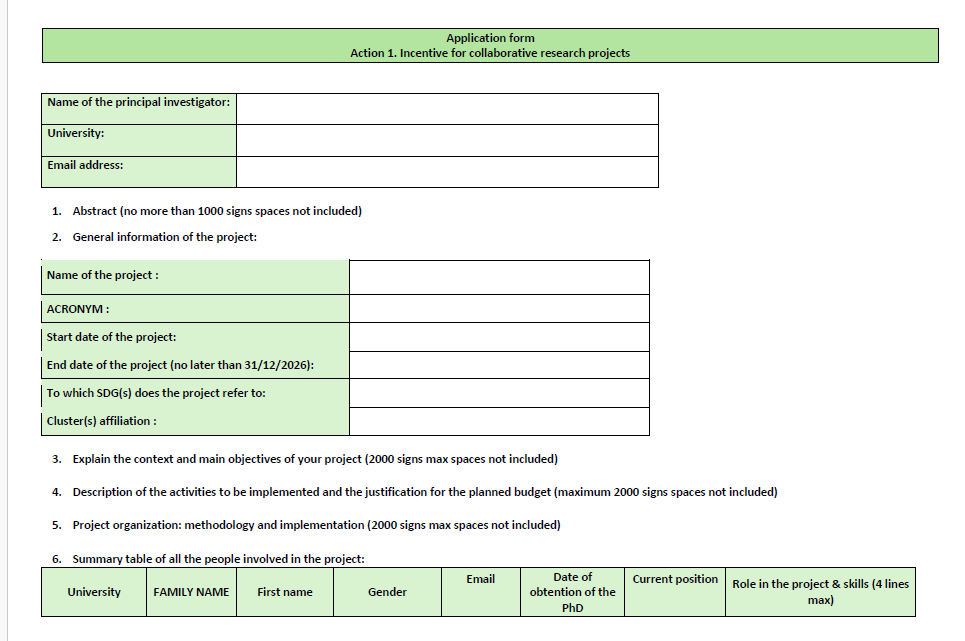 10
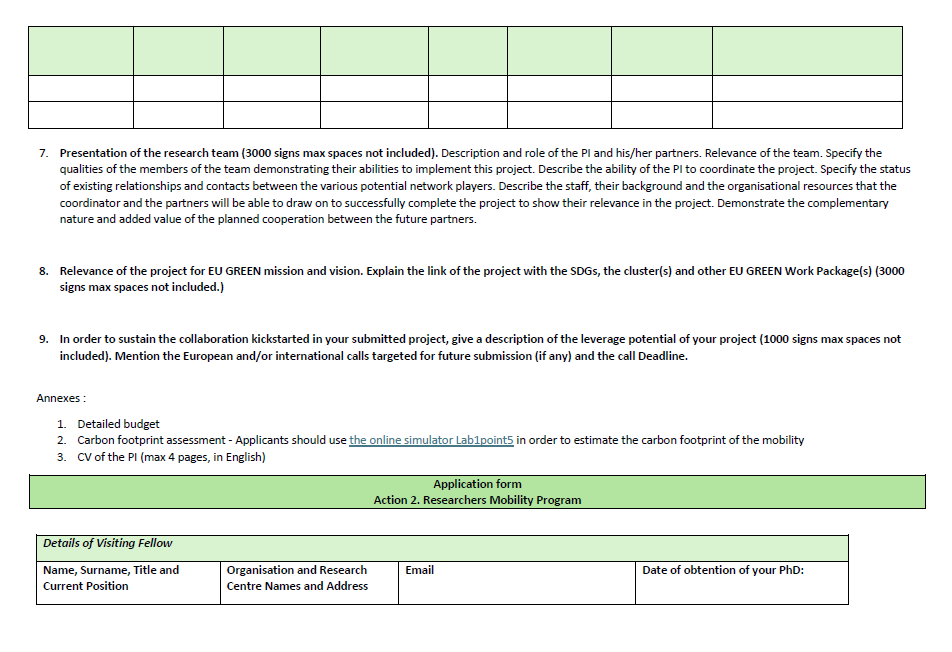 11
up to €10,000€ for organisation
Scientific conferences
This action should support the organisation of scientific conferences aligned with EU GREEN sustainability main theme and/or the cluster's scope. These funds can be used to either cover operating costs or support the travel of lecturers and/or participants.
The conference should be organised in one of the 9 EU GREEN universities and should forecast a detailed communication plan. 
The budget may include the travel fees of the EU GREEN researchers to come to the conference. 
As a result, indexed conference proceedings will be asked.
12
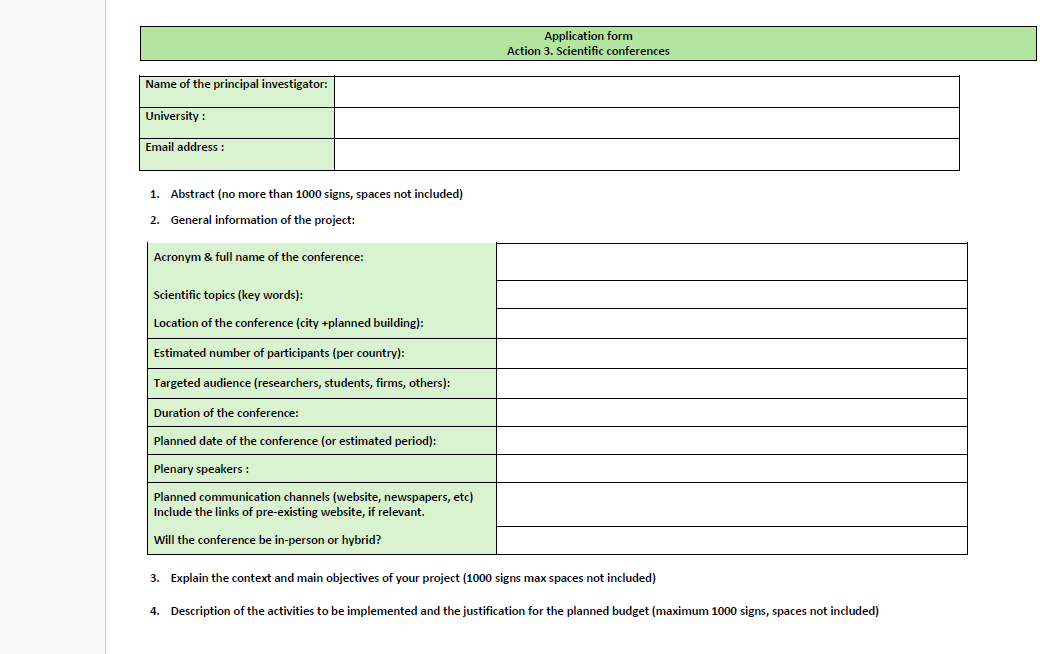 13
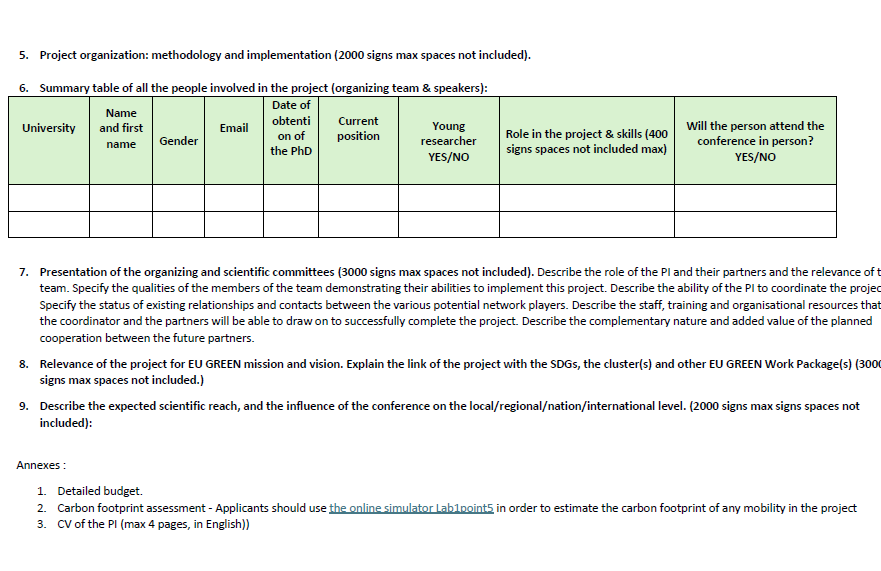 14
Check that your project…
Use Lab1point5 to assess mobilities
15
Evaluation criteria
16
17
Gender balance
Example:
30 members in the project, 17 women, 13 men = 7/10 
22 participants in the project, 5 men, 17 women = 3/10
18
Early career researchers are : master students, PhD students, those who finished their doctoral thesis less than 8 years ago.
19
Financial form 2024
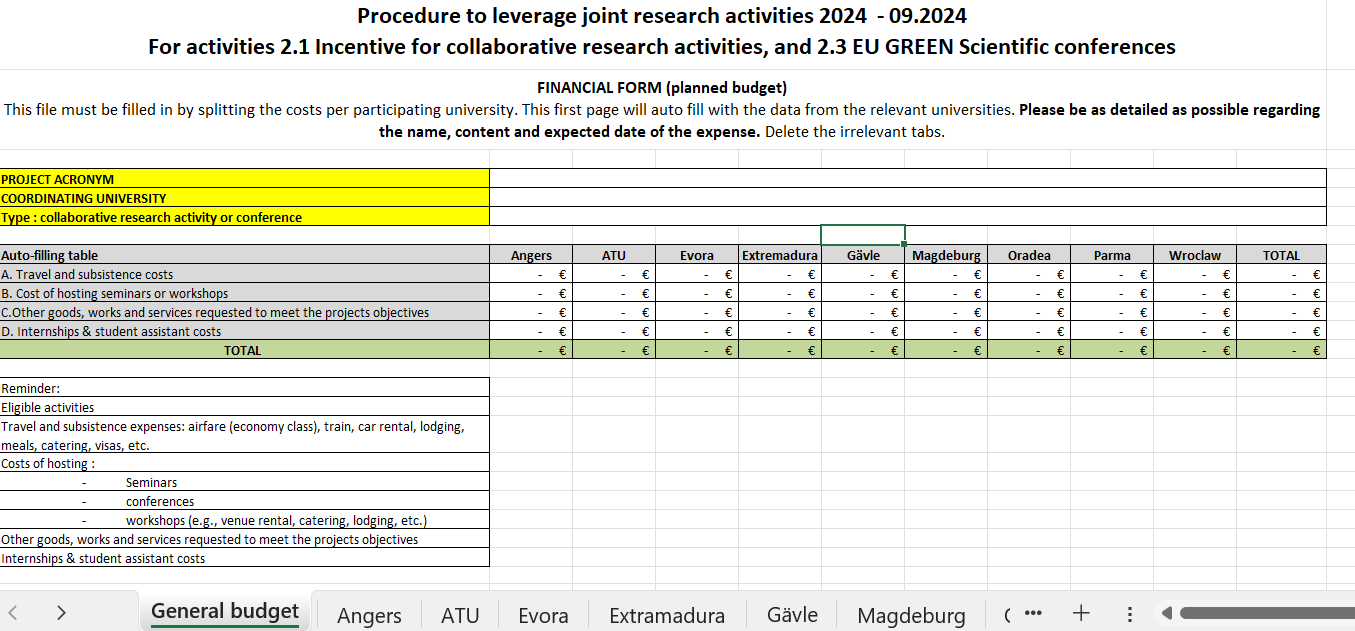 20
Some questions to ask yourself along the way :
Is the project aligned with the EU GREEN scope? (think clusters, SDGs, other Work Packages)
Have I been careful in designing an application that is not research oriented but which helps structure collaboration in research? 
Is my project realistic & feasible before December 2026 ? 
Have I clearly explained the role of each participant ?
Have I clearly explained the added value of the project and of the collaboration? 
Have I clearly identified a European call to apply to ? 
Have I payed attention to gender balance, have I included young researchers?
21
4. Let’s get into details :
Pillar 2 Researcher mobility program
Objective : structure bilateral collaboration between the EU GREEN partners in research
22
€2,000 per person (per person, per mobility)
Goal of the action 2.2 Researcher mobility program
Launch or reinforce research cooperation between EU GREEN institutions on 
an individual (researchers), 
intermediate (teams/medium scale projects)
or institutional level (research centres/large scale projects, PHD schools etc.)

Max per mobility will be granted to cover:
travel costs 
accommodation 
Food

Internal rules of each university still apply
23
Potential topics for a mobility
Find an expertise that doesn’t exist in your university
Share knowledge
Identify synergies
Identify potential calls to apply to 
Plan the cosupervision of a student
Visit research facilities  
Plan the organization of collaborative events & activities 
…
24
Evaluation criteria
25
5. Questions ?
26
Information box
Find all information here (scroll down for the Q&A)
Subscribe to the monthly newsletter 
Curious about the 2023 call? check the laureates here
Contact : eugreenwp3@univ-angers.fr 
Still have questions? The next information session is on October 10th at 10 am CET. Link to join
27
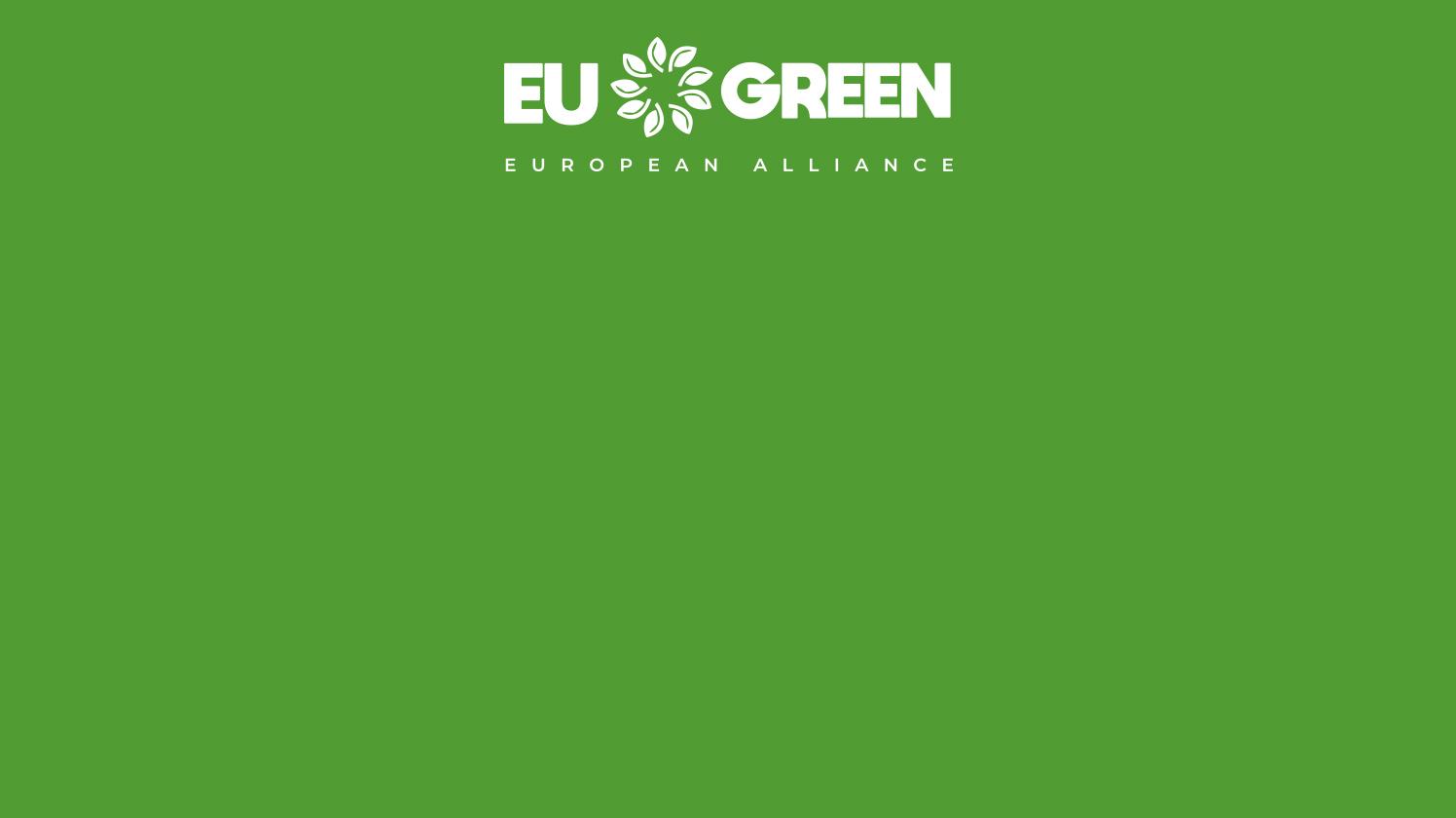 Thank you !
Funded by the European Union under Agreement nº:101089896. Views and opinions expressed are however those of the author(s) only and do not necessarily reflect those of the European Union or European Union or European Education and Culture Executive Agency (EACEA). Neither the European Union nor the granting authority can be held responsible for them.
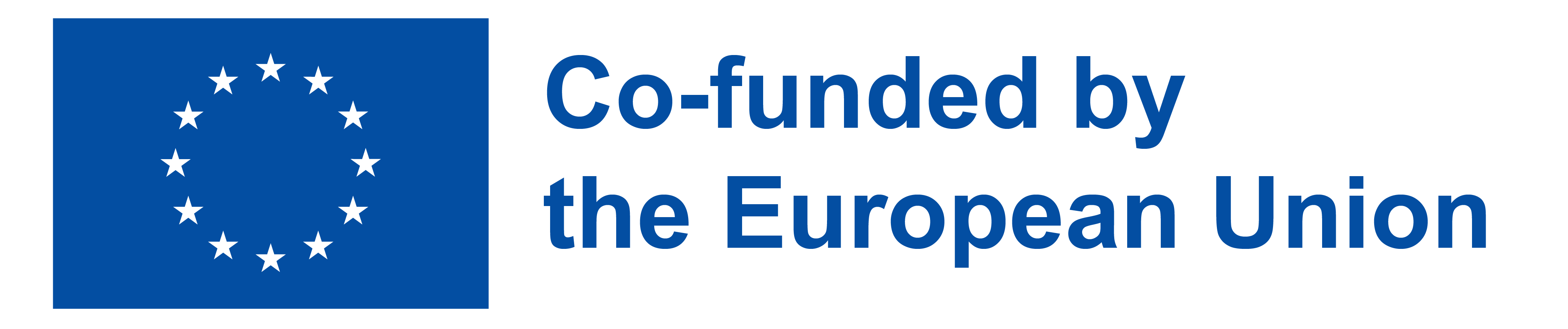 28
[Speaker Notes: Poner gracias en todos los idiomas]